Technologie city logistiky:12. Analýza a model pohybu obyvatelstva a analýza propojenosti a vhodnosti metod kartografie
Metodický koncept k efektivní podpoře klíčových odborných kompetencí s využitím cizího jazyka ATCZ62 - CLIL jako výuková strategie na vysoké škole
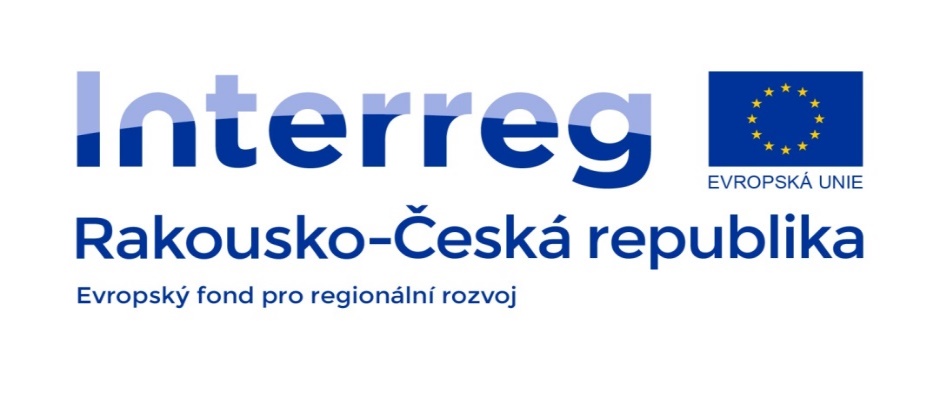 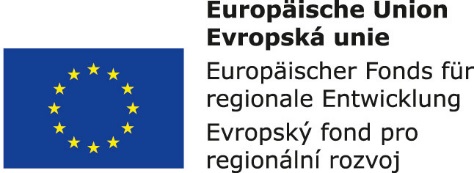 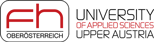 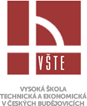 Způsoby zjištění intenzity dopravy

Intenzita dopravy na pozemní komunikaci se zjišťuje těmito způsoby:
1.	Využitím výsledků předchozích dopravních průzkumů.
2.	Provedením a vyhodnocením dopravního průzkumu.
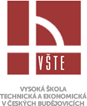 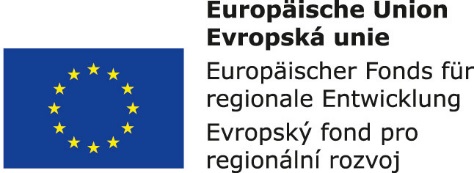 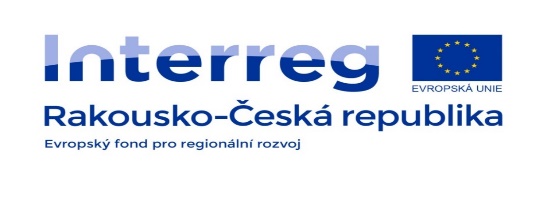 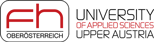 V podmínkách ČR jsou dostupné zejména tyto zdroje formací o intenzitě dopravy:
o	Dlouhodobé sčítání dopravy; 
o	Celostátní sčítání dopravy;
o	Využití výsledků jiných dopravních průzkumů.
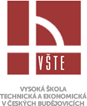 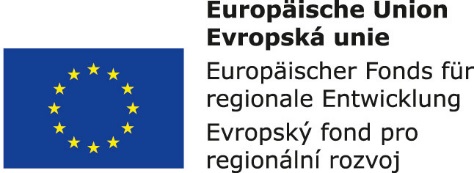 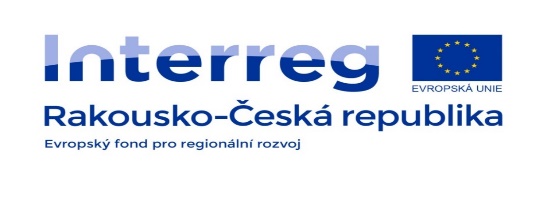 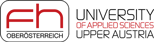 Způsoby průzkumu intenzit dopravy

ruční 
průzkum pomocí technických zařízení - detektory zabudované nebo připevněné k vozovce – hadice, indukční smyčky; radarové a infračervené detektory – umístěné v blízkosti vozovky (některé typy umožňují zaznamenat i intenzitu cyklistické a pěší dopravy); videodetekce – pořízení záznamu a analýza provozu systému pro automatické vyhodnocení obrazu; kombinovaný (například videozáznam provozu s následným ručním vyhodnocením).
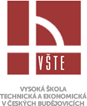 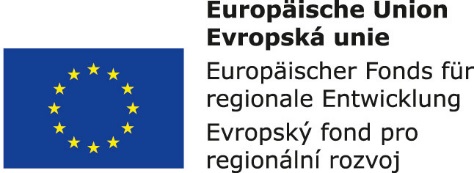 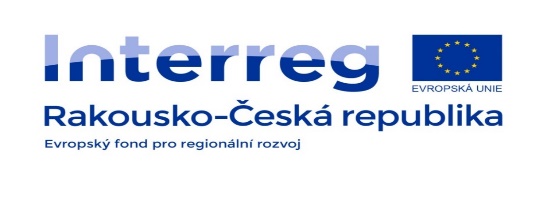 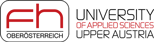 Geografické informační systémy

GIS (Geographic Information Systems) a digitální mapy prožívají v současné době skutečný boom. GIS jsou počítačově založené informační systémy, které slouží k ukládání, zpracování a analýze geodat, tj. dat svázaných s určitým místem na zemském povrchu. Od ostatních systémů se liší tím, že dokáží pracovat s polohou jednotlivých objektů. Tyto objekty pak mohou mít kromě souřadnic přiřazeny i další vlastnosti, záleží na účelu využití.
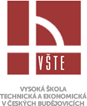 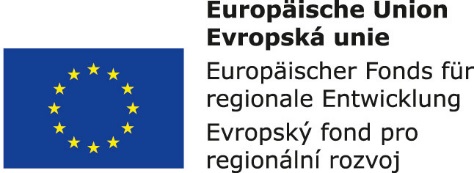 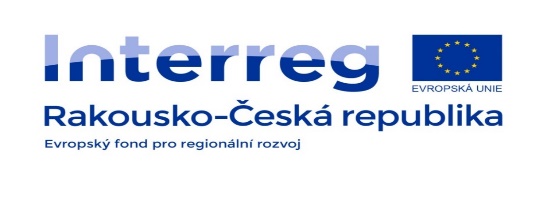 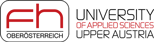 Územní plánování

Územní plánování je specifický druh plánování, označovaný někdy také jako řízení změn prostředí. Soustředí se především na změny hmotných složek tohoto území. Soustavně a komplexně řeší jeho funkční využití, stanoví zásady jeho organizace a věcně a časově koordinuje výstavby a jiné činnosti ovlivňující jeho rozvoj.
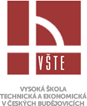 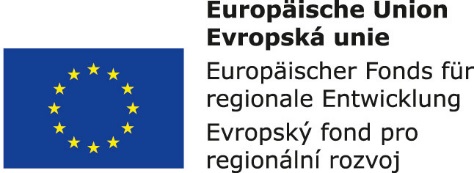 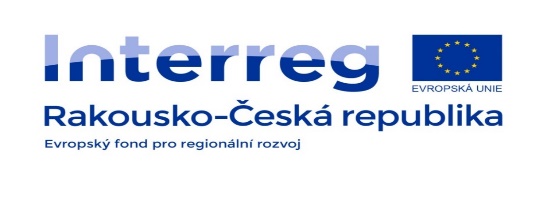 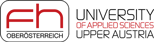 Lze definovat tři kategorie nástrojů územního plánování:

Územně plánovací podklady;
Územně plánovací dokumentace;
Územní rozhodnutí.
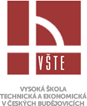 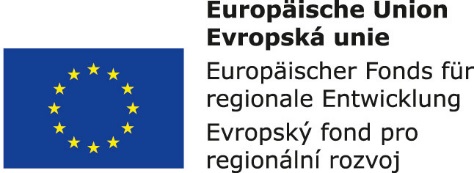 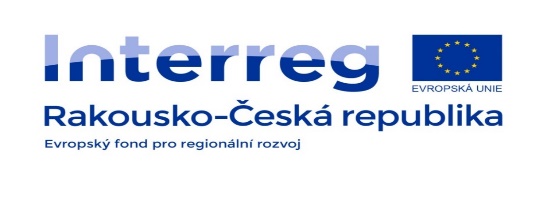 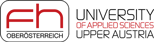